최고가 되고 싶어
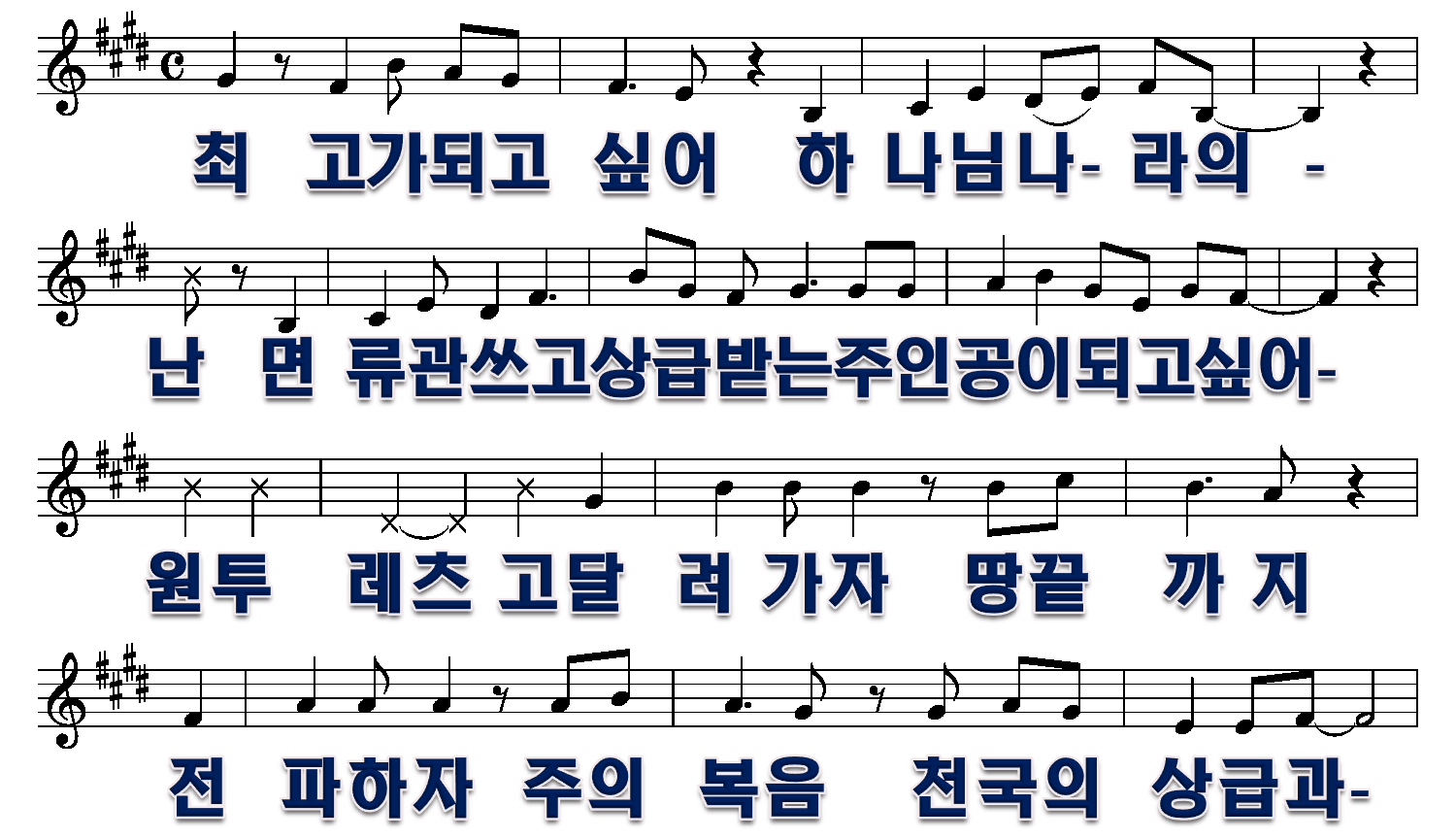 1/2
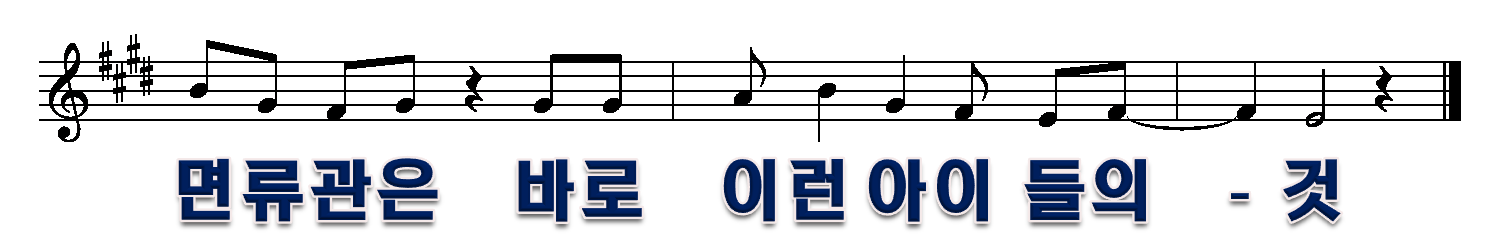 2/2